Redress for mis-sold interest rate hedging products
Helen Gregory
11 June 2014
Financial Conduct Authority
Products sold after 1 December 2001 
Court action
Independent reviewer
Dissolved companies
Sophisticated investors
Apply Small Company tests to the Group
1. Turnover of more than £6.5million;
2. Balance sheet total of more than £3.26million; 
3. More than 50 employees.
Value of products more than £10 million
Fair and reasonable redress
Basic Redress
The difference between actual payments and those that the customer would have made if the breaches of relevant regulatory requirements had not occurred
Alternative product
No redress
Interest
8% a year simple interest, or in line with:
an identifiable cost that the customer incurred as a result of having to borrow money; or
an identifiable interest rate that a customer has not earned as a result of having less money in the bank.
Consequential loss
Loss of profits 
Bank charges
Legal expenses
Tax
Beware - 8% simple interest might result in a larger claim!
Offer letters
Provisional offers of redress sent to customers
Acceptance of the offer of basic redress does not affect subsequent claims for consequential loss
Some banks withhold interest pending agreement consequential losses
Maximising recoveries
A role for accounts
A role for lawyers
Big 4 – Conflicts
Avoiding court
Inconsistency of approach
The Claims Management Regulator
Current position  April 2014
Sophistication assessments completed 100%
19,000 customers invited to join review
93% of those sales non-compliant
14,400 customers in redress phase
5,732 offers accepted
1,971 no redress
£797.6 million paid
Questions
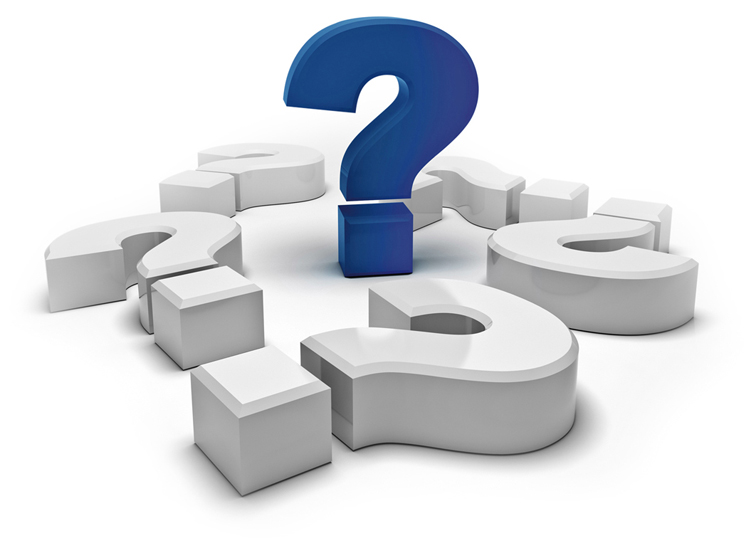 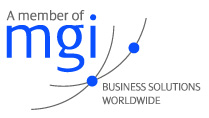 Disclaimer - This presentation provides only an overview of the regulations in force at the date of publication, and no action should be taken without consulting the detailed legislation or seeking professional advice. Therefore no responsibility for loss occasioned by any person acting or refraining from action as a result of the material contained in this presentation can be accepted by the authors or the firm. MGI is a worldwide alliance of independent auditing, accounting and consulting firms. Neither MGI nor any member firm accepts responsibility for the activities, work, opinions or services of any other members.